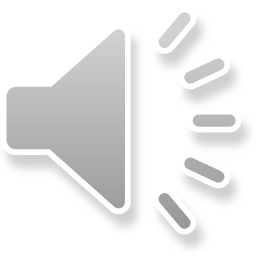 ایمنی و مخاطرات شغلی      پرستاران
سخنران :عهدیه پرهیزکار
مقدمه
آخرين برآوردهاي سازمان بين المللي كار ساليانه 2 ميليون مرگ ناشي از كار رخ مي دهد (يعني روزانه بيش از 5000 مورد).

به علاوه به ازاي هر مورد مرگ ناشي از بيماري هاي شغلي حدود 100 مورد بيماري هاي كه منجر به غيبت از كار مي شود رخ مي دهد. 

البته گزارش فوق اختصاصاً مربوط به مراكز بهداشتي درماني نيست ولي در نوع خود اشاراتي بر بيماري هاي شغلي، سرطان ها، حوادث در محيط كار و بيماري هاي مسري دارد. 
طبق همين گزارش سرطان هاي شغلي بزرگترين عامل مرگ و مير در محيط هاي كار است كه باعث 640000 (34%) مرگ ناشي از كار مي شود و به دنبال آن بيماري هاي دستگاه گردش خون با 23%، حوادث با 19%، بيماري هاي مسري يا 17%، در رديف هاي بعدي قرار دارند.
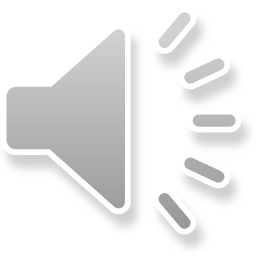 مخاطرات شغلی در بیمارستانها
بيمارستان به عنوان يك سازمان توليد كننده خدمات با هدف اصلي جلب رضايت مشتري هاي بيروني سازمان و در عين حال تأمين و رضايت مشتري داخلي (پرسنل) را نيز دنبال مي كند.
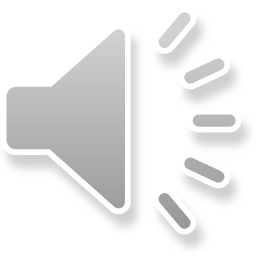 خطرات موجود در بیمارستان ها
وجود عفونت هاي بيمارستاني كه متأثر از دو عامل:

 يكي اقدامات تداخلي پزشكي 

بهداشت بيمارستان
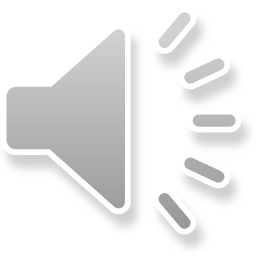 مخاطرات عمده سلامت مربوط به بهداشت بیمارستان :
عدم اجراي مقررات بهداشتي
مواد زائد جامد(زباله)، فاضلاب
 رختشويخانه بيمارستان
 آب و مواد غذايي غير بهداشتي 
 عدم مراعات نظافت عمومي 
عوامل زيان آور حرفه اي نظير عوامل فيزيكي، شيميايي، بيولوژيك، ارگونوميك و رواني و ... مي باشند كه كليه بيماران، ملاقات كنندگان، كاركنان و در نهايت جامعه را در معرض اين مخاطرات قرار مي دهد.
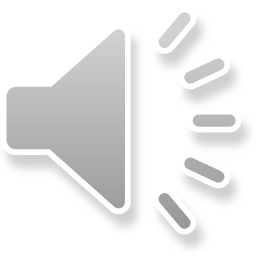 اقدامات تداخلي پزشكي
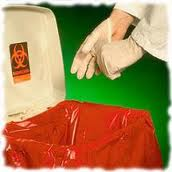 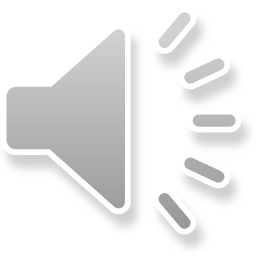 خطاهای پزشکان و پیراپزشکان

از طرف ديگر وضعيت سلامت پرسنل نيز مي تواند بر كميت و كيفيت خدمات آنها نيز تأثير گذارد. 

 حوادث بيماري هائي نظير سوراخ شدگي  دست توسط سوزن، اختلالات اسكلتي عضلاني، صدمات كمري، قطع اندام، له شدگي و شگستگي، تعرض توسط بيمار و اطرافيان، امكانات ضعيف الكتريكي و مكانيكي و عدم وجود وسايل حفاظتي مناسب در برابر مواجهات شغلي است.
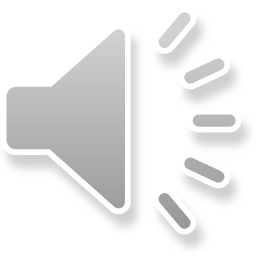 مخاطرات بهداشت شغلي پرستاران
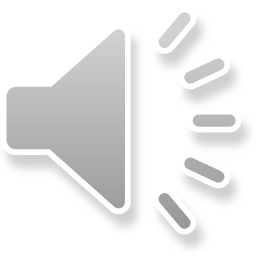 پرستاران در يك طيف گسترده كاري در مراكز مراقبت هاي بهداشتي و درماني خصوصي يا دولتي مشغول به فعاليت هستند و چون وظايف كاري آنها بسيار متنوع و گسترده است، پيش بيني كليه خطرات شغلي آنها كمي دشوار به نظر مي رسد. براي اينكه  با مخاطرات شغلي پرستاران بيشتر آشنا شويم بهتر است ابتدا نگاهي اجمالي به مهم ترين وظايف شغلي آنها داشته باشیم.
برخي از مخاطرات عمومي حرفه پرستاری
1- مخاطرات بيولوژيكي
پرستاران ممكن است در معرض ابتلاء به بيماري هاي مسري و عفوني كه از طريق هوا و يا بافت هاي آلوده منتقل مي شوند، مثل سل مقام به دارو يا بيماري هاي عفوني منتقله از طريق خون و يا ترشحات زنده مانند ايدز و هپاتيت  BوC و ساير عفونت هاي فرصت طلب باشند.
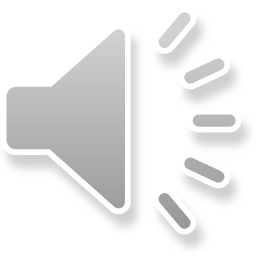 2- مخاطرات شيميايي
در محيط بيمارستان پرستاران ممكن است در مواجهه با مواد زير قرار گيرند:
-  موادشيميايي مختلف كه  به صورت روزانه براي ضد عفوني و استريل كردن سطوح و وسايل و تجهيزات بكار ميروند. 
- گازهاي بيهوشي(ازجمله اكسيدنيتروژن،هالوتان،اتردي اتيلن و....) 
-  داروها 
-  لاتكس ( دستكش و تجهيزات مصرفي) 
بنابراين شستن مرتب دست ها براي پيشگيري از اين عفونت ها كه يكي از اصول مهم حرفه اي پرستاري است،  مي تواند منجر به بروز درماتیت هاي تماسي پوست به علت مواجهه بيش از حد با مواد گندزدا و شوينده شود. همچنان خطر در هنگام تزريق و استفاده از سرنگ و سوزن يكي ديگر از نگراني هاي شغلي پرستاران است.
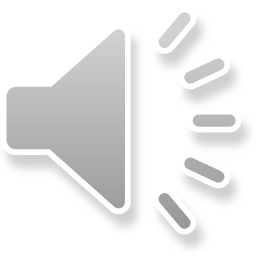 3- مواجهه با عوامل ارگونوميك
بسياري از موقعيتهايي كه در آنها  اعمالي همراه با فشار دادن  و انجام يك فعاليت تكراري، و ضعیت هاي نامناسب  بدن در حين كار و فعاليت هايي يكنواخت و به مدت طولاني وجود دارد جزء مخاطرات ارگونوميك محيط كار پرستاران محسوب مي شوند نظير: 
راه رفتن و يا ايستادن براي مدت زمان طولاني، بلند كردن و جابجايي اجسام سنگين ويا بيماران،خم وراست شدنهاي  مكرر
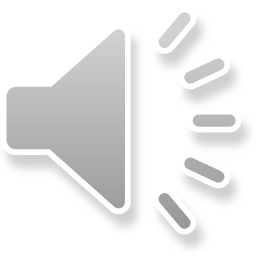 4- عوامل فيزيكي
پرستاران در موجهه با تابش اشعه هاي xو همچنين اشعه هاي ناشي از راديو ايزوتوپها و همچنين ليزر قرار دادند. همچنين پرستاران ممكن است سوختگي ناشي از تجهيزات استريل شده داغ را تجربه كنند.
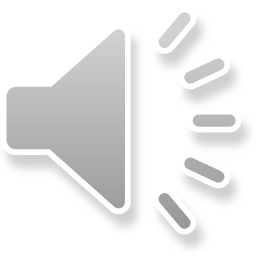 5- عوامل رواني  محيط كار
كار به تنهايي در شيفت هاي شب مي تواند منجر به بروز اختلالات خلقي رواني و افسردگي در شاغلين اين حرفه شود. همچنين مسئوليت مراقبت در حالت هاي اورژانسي بيماران نياز به تصميم گيري هاي خاصي داشته كه منجر به استرس زيادي مي شود. مواجهه پرستاران با مجروحين و مصدومين پس از حوادث و سوانح يكي ديگر از علل بروز استرس در آنها مي باشد. 

علاوه بر اين اكثر پرستاران نوبت كار بوده و عده كمي از آنها روزكار هستند كه كار در اين وضعيت ها مي تواند منجر به بروز اثرات سوء بهداشتي شود.
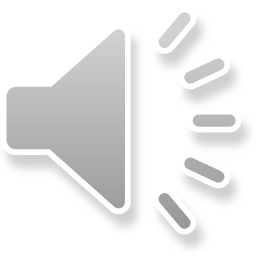 برخي از اقدامات پيشگيرانه شغلي براي پرستاران
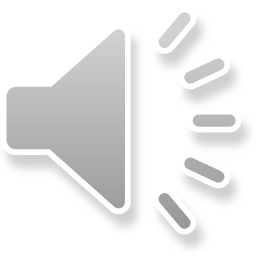 شستشوي مرتب دست ها براي كاهش عفونت ها

استفاده از كرم هاي مرطوب كننده پوست براي جلوگيري از خشكي پوست

يادگيري تكنيكهاي مناسب براي جلوگيري از صدمات سرسوزن 

هميشه از تجهيزات حفاظتي فردي مناسب در حين كار استفاده كنيد مانند استفاده از دستكش هاي لاتكس مناسب براي تميز كردن و يا كار با مواد شيميايي 

پوشيدن كفش مناسب و طبي براي راه رفتن و ايستادن در محيط كار 

آموزش تكنيك هاي مناسب براي بلند كردن اجسام و بيماران
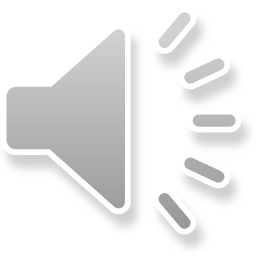 رعايت اصول ارگونومي براي مواقعي كه بايستي كار در يك موقعيت خاص مانند قرار گرفتن دست ها در وضعيت بالاتر از شانه ها قرار گيرد

آگاهي از خطرات بهداشتي مربوط به نوبت كاري و تنظيم ساعت هاي كار و استراحت براساس الگوهاي پيشنهادي استاندارد. 

قرار گرفتن تكنيك هاي كاهش استرس و همچنين كار در موقعيت هاي تنها 

نصب و نگهداري سيستم هاي تهويه مناسب در محيط كار 

كنترل كليه منابع و سطوح در معرض تابش اشعه هاي يونيزان توسط مسئول فيزيك بهداشت و استفاده دائم از دوزيمترهای فردی 

پرستاراني كه در بخش هاي پزشكي هسته اي مشغول به فعاليت هستند و از بيماراني كه از داروهاي راديواكتيو و راديو داروها استفاده مي كنند، مراقبت مي كنند بايستي دوره هاي آموزشي ايمني و بهداشت پرتوها را فرا گرفته باشند.
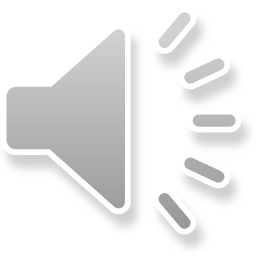 برخي از اقدامات پيشگيرانه بهداشت محیط و زباله های بیمارستانی
دفع فاضلاب به روش مطلوب 
دفع زباله به شکل مطلوب 
نظافت راهرو ها ,اتاقها, سرویسها ....
ميزان سرانه مواد شوينده 
تعداد لنژ به ازاء هر تخت 
تعداد سرویسها به ازای هر تخت
وجود حشرات ناقل بيماري و جوندگان بخصوص مشاهده آنها در طول روز 
عدم وجود وسايل اضافي وزائد درمحوطه بيمارستان و ساير بخش ها 
تهویه مناسب
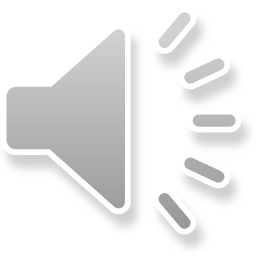 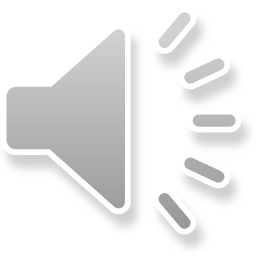